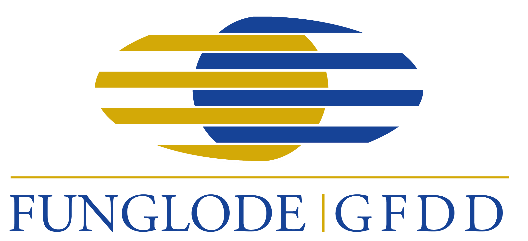 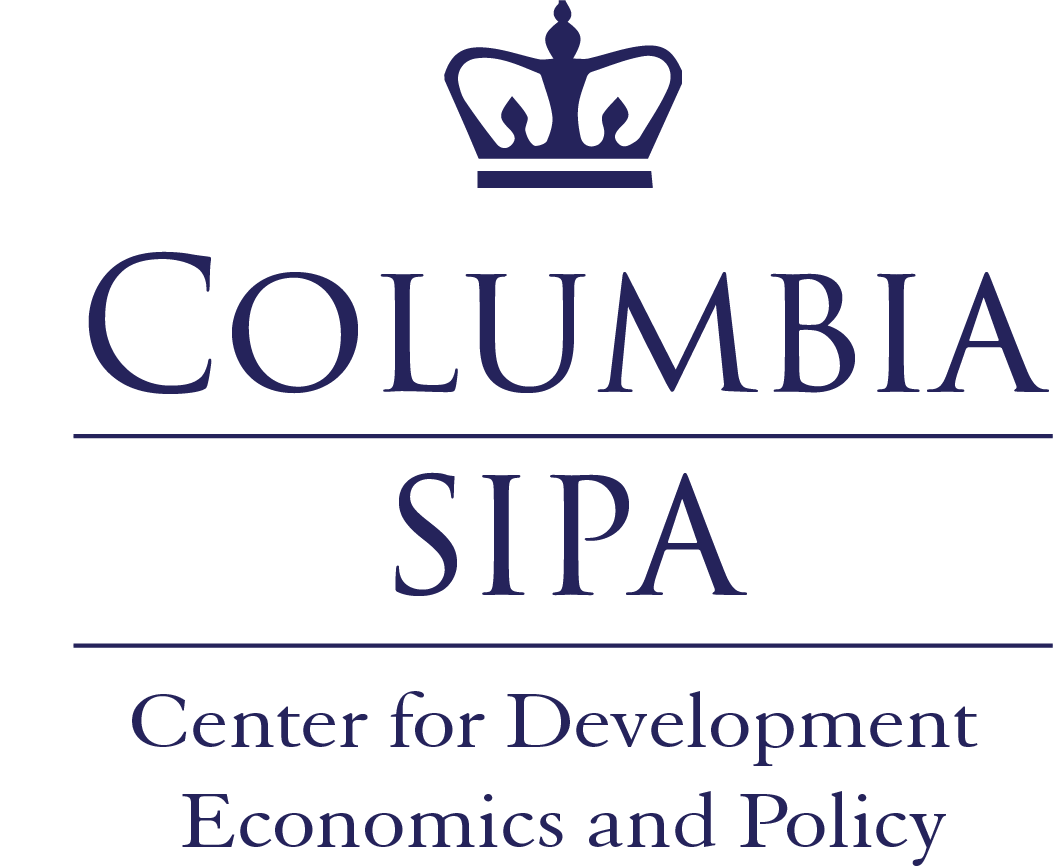 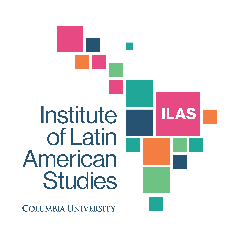 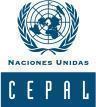 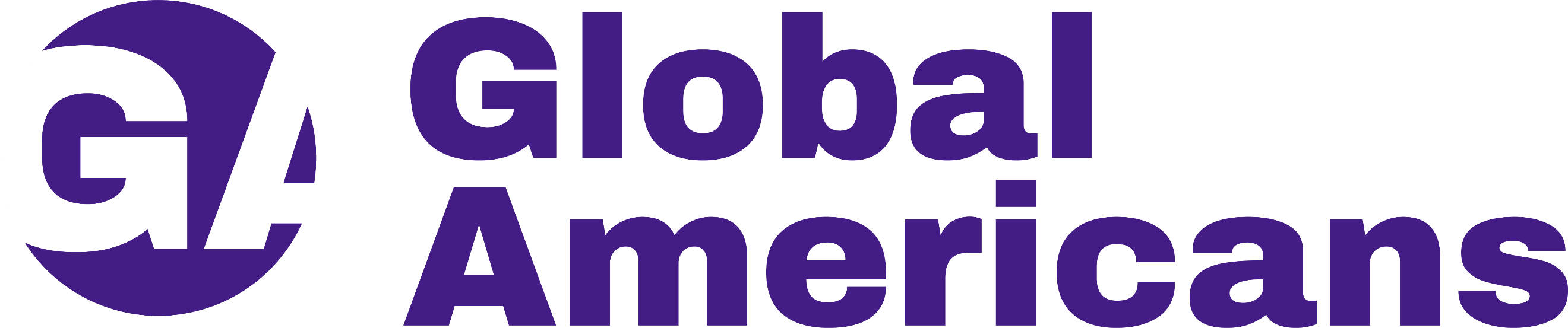 ANÁLISIS FORENSE CON IA PARA COMBATIR LA DESINFORMACIÓN 
 
Caso: Elecciones EE. UU. 2024
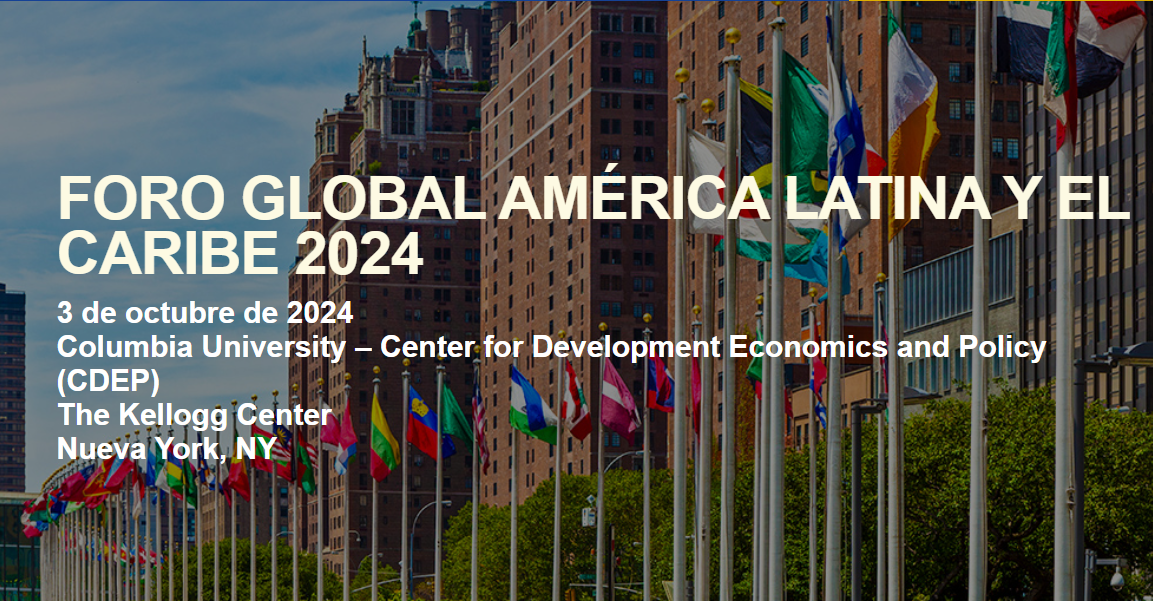 Virginia Linares Rodríguez
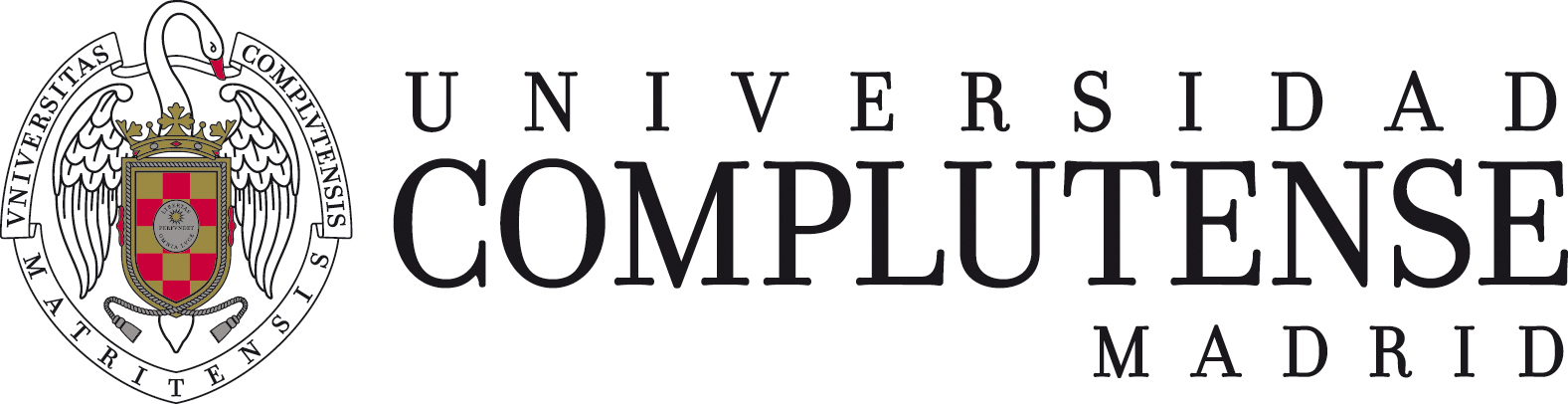 ESTADO DE LA CUESTIÓN
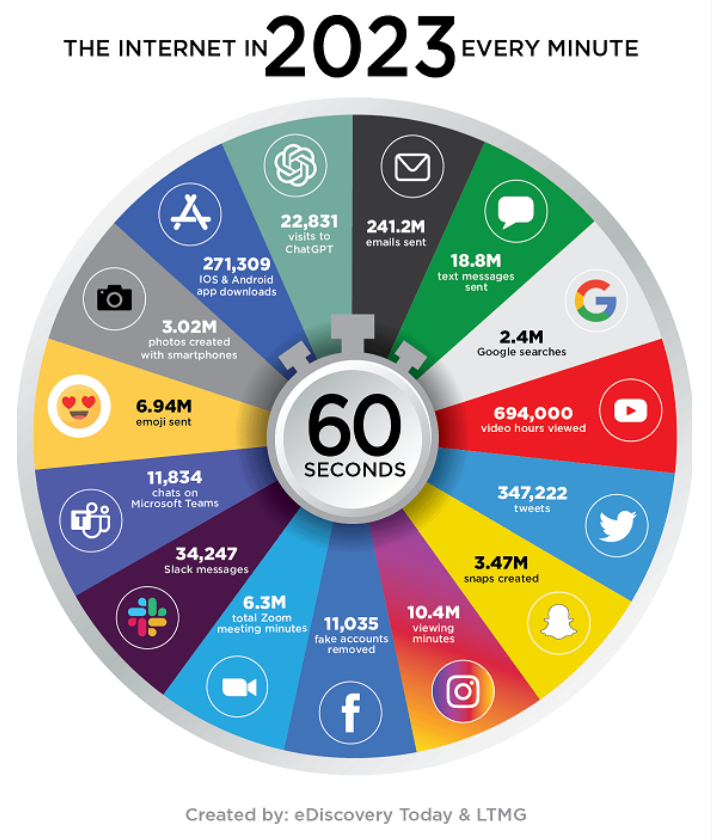 Personas que utilizaron Internet a nivel mundial, en 2023.
La historia de la humanidad hay que interpretarla como la historia de la ampliación de la capacidad comunicativa (Lucas Marín, 2019).
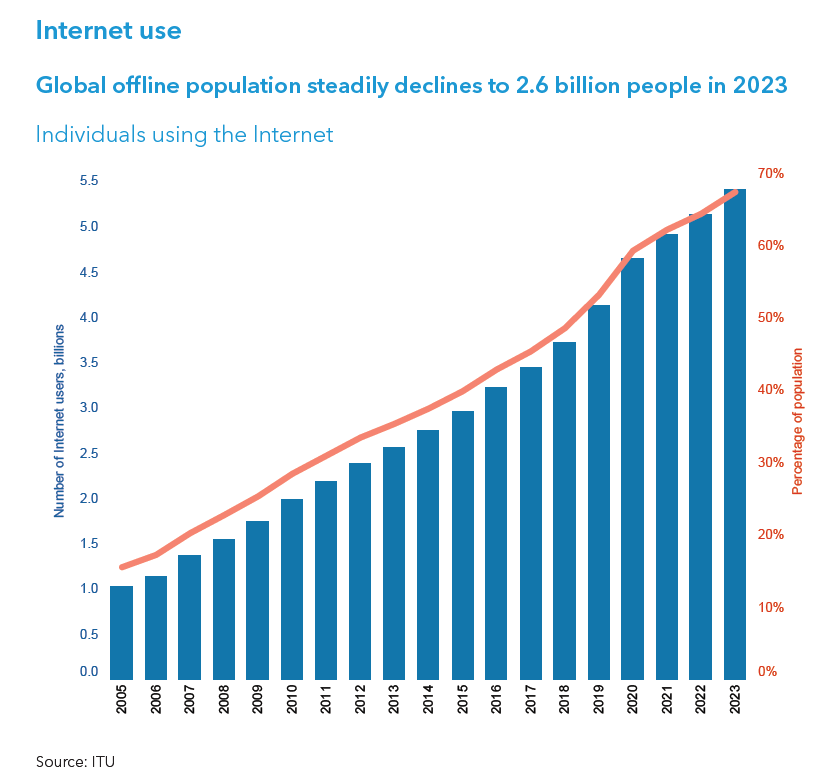 Las redes sociales fueron pensadas para facilitar la comunicación. Lo cierto es que no todos son conscientes de que mucha de esta información está disponible y puede ser utilizada con diferentes objetivos, desde planificar un crimen hasta realizar investigaciones (Moreno, 2021).
El único sistema verdaderamente seguro es aquel que se apaga, se coloca en un bloque de hormigón y se sella en una habitación revestida de plomo con guardias armados, y aun así tengo mis dudas (Gene Spafford).
¿Qué papel juega la IA en el periodismo?
Optimiza la difusión de noticias
Es una realidad emergente que está transformando al periodismo
Nos supera en muchas destrezas cognitivas
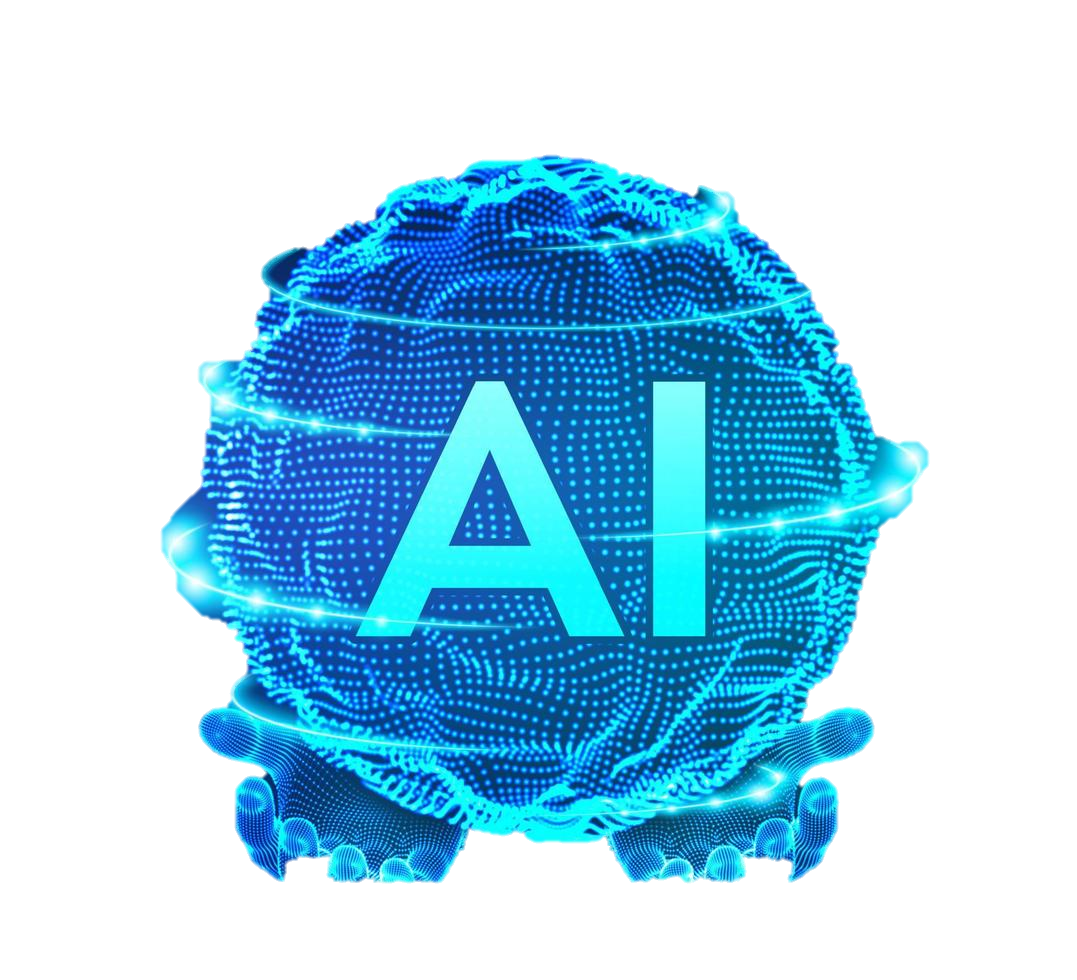 Utiliza avanzadas técnicas de generación de lenguaje natural (GLN)
Minsky (1968): Es la ciencia de hacer que las máquinas hagan cosas que requerirían inteligencia si las hicieran los hombres
La tendencia actual sugiere que podríamos llegar a un punto en el que los humanos tendremos que adaptarnos a vivir siendo inferiores a la tecnología
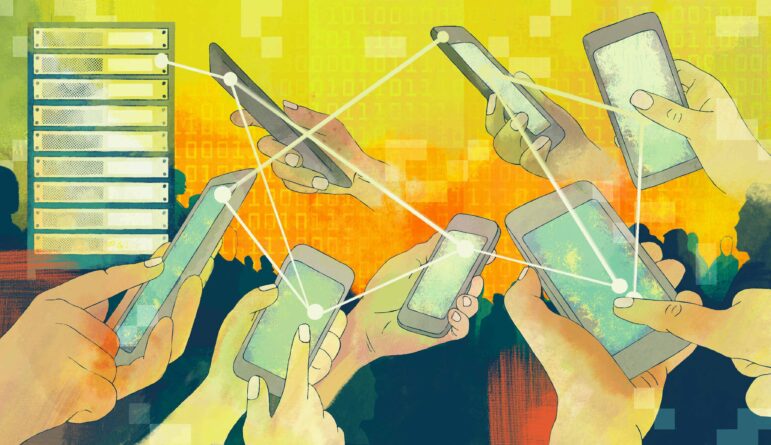 ¿Cómo está influyendo la IA en las elecciones de EE. UU?
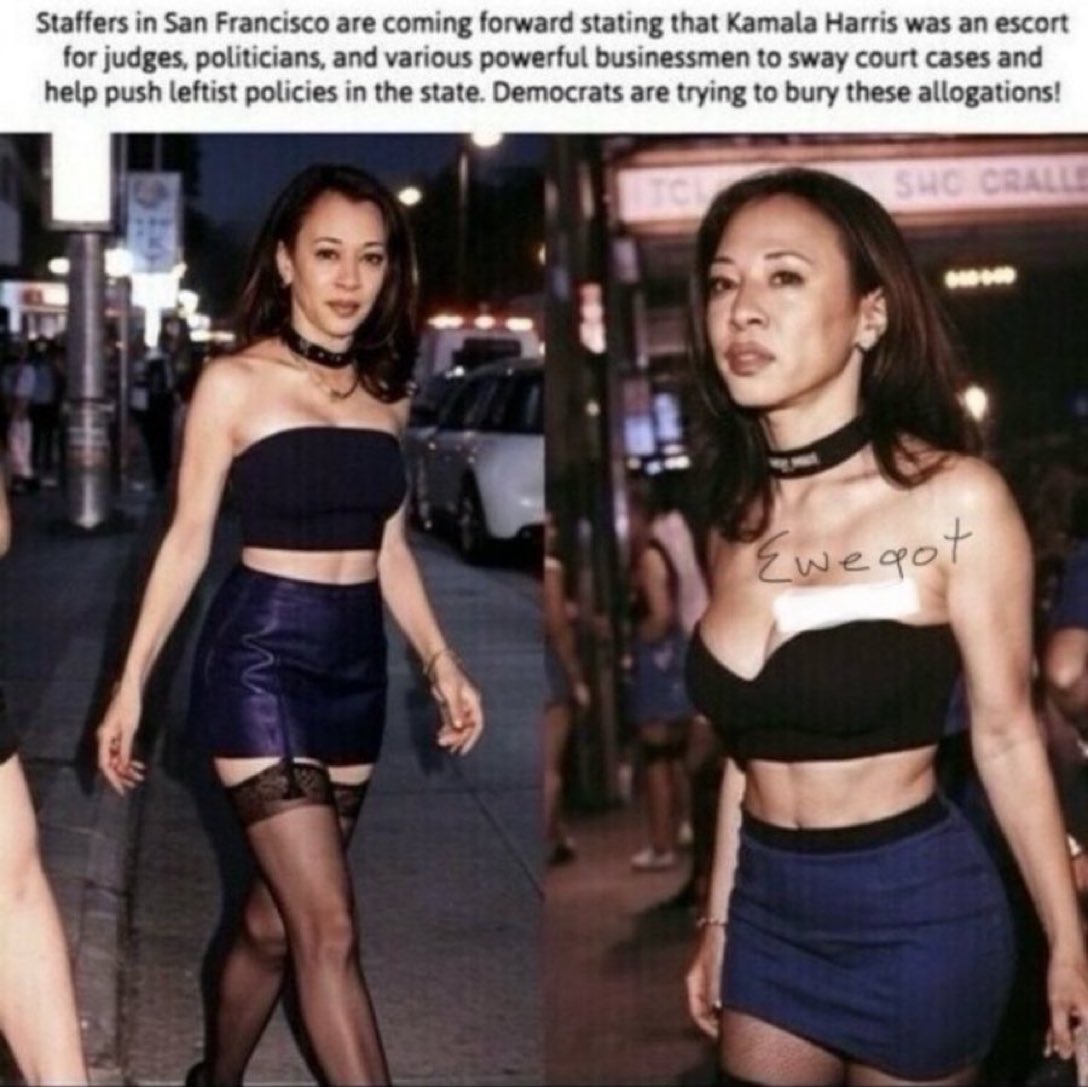 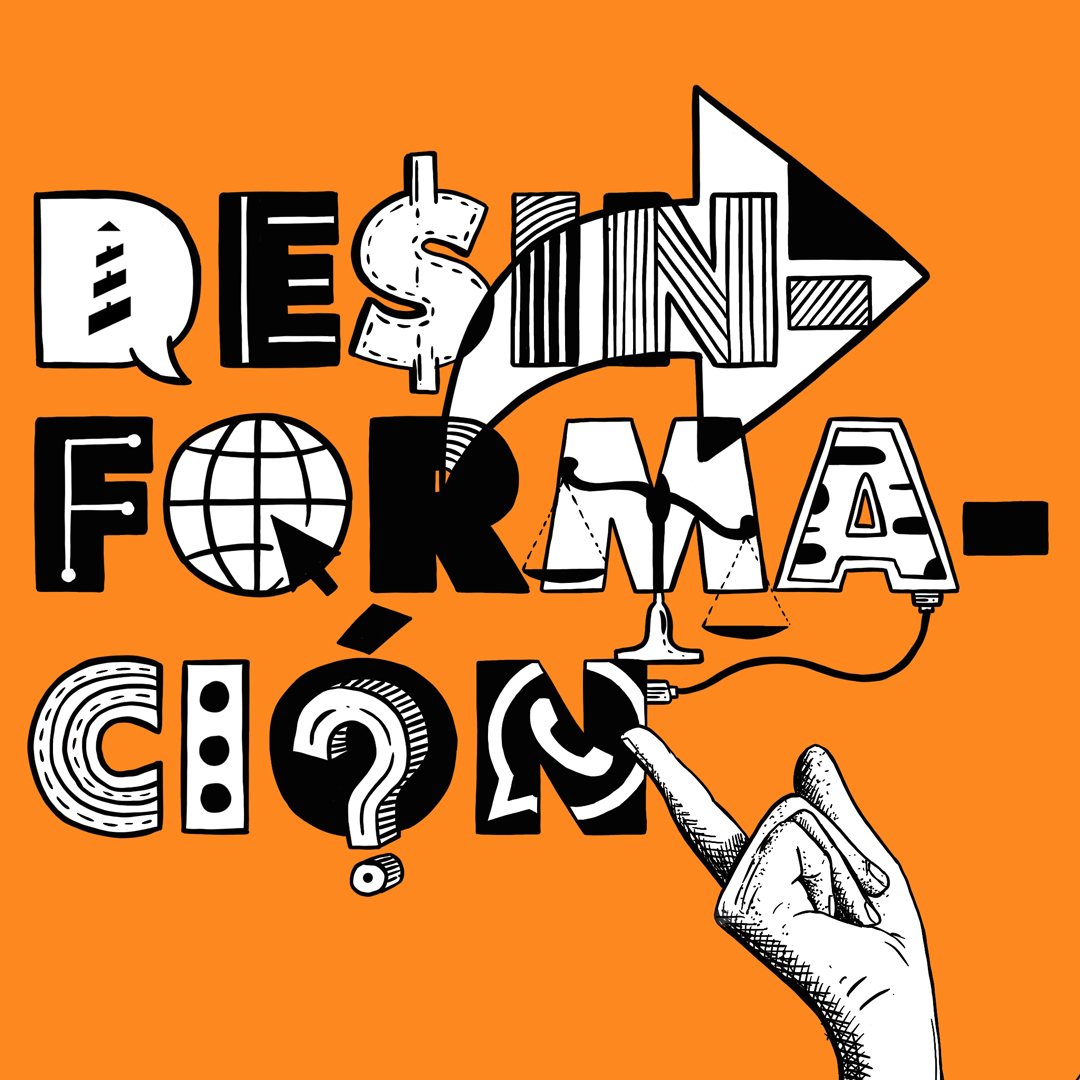 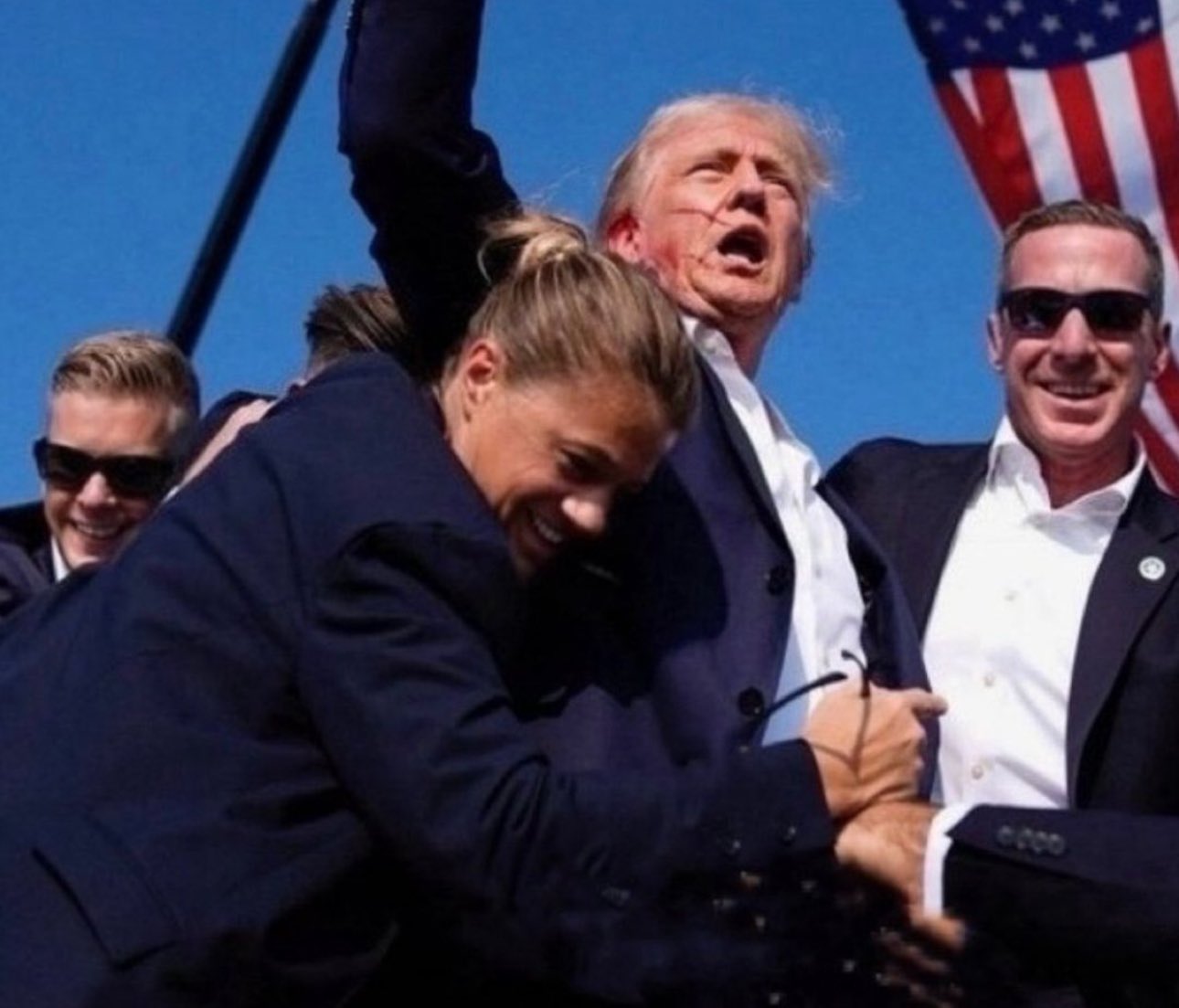 “Quien tiene la información, tiene el poder”, 
Francis Bacon / Thomas Hobbes
ANÁLISIS Y RESULTADOS
Kamala Harris 
Vicepresidenta de EE. UU. y candidata presidencial del Partido Demócrata.
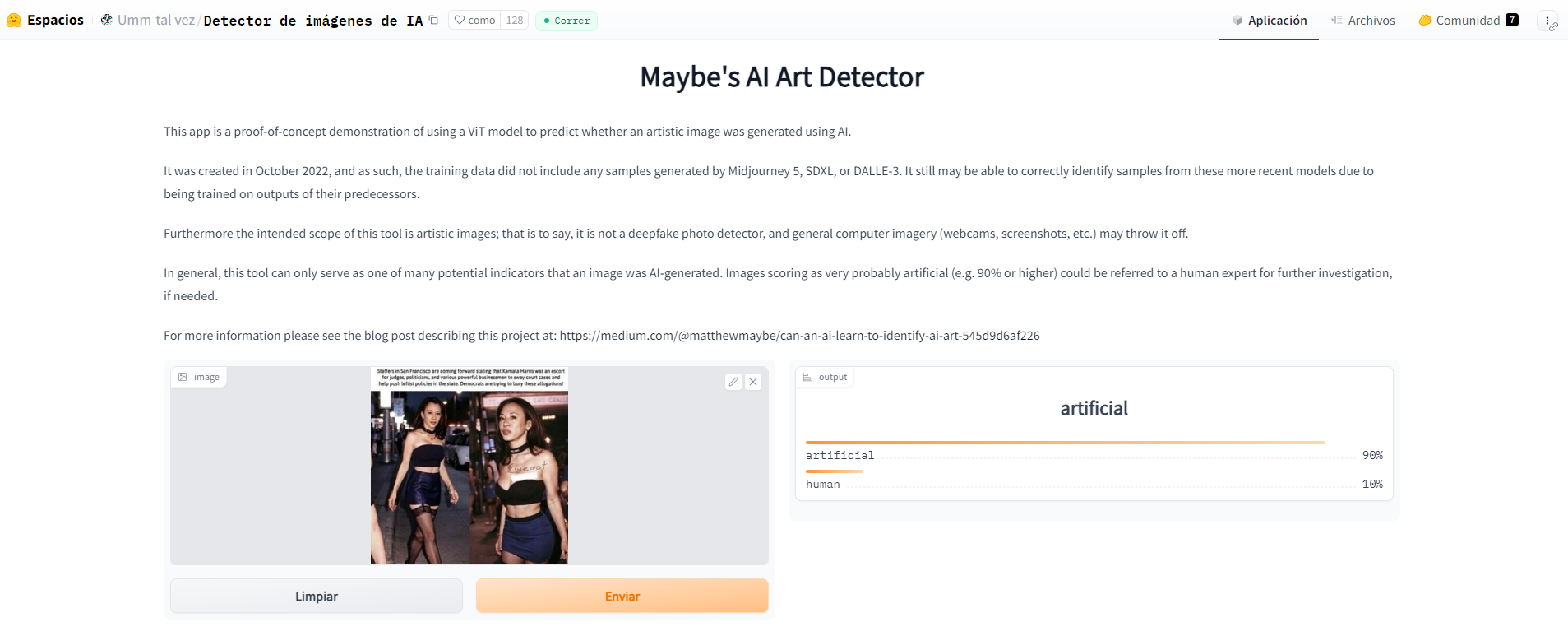 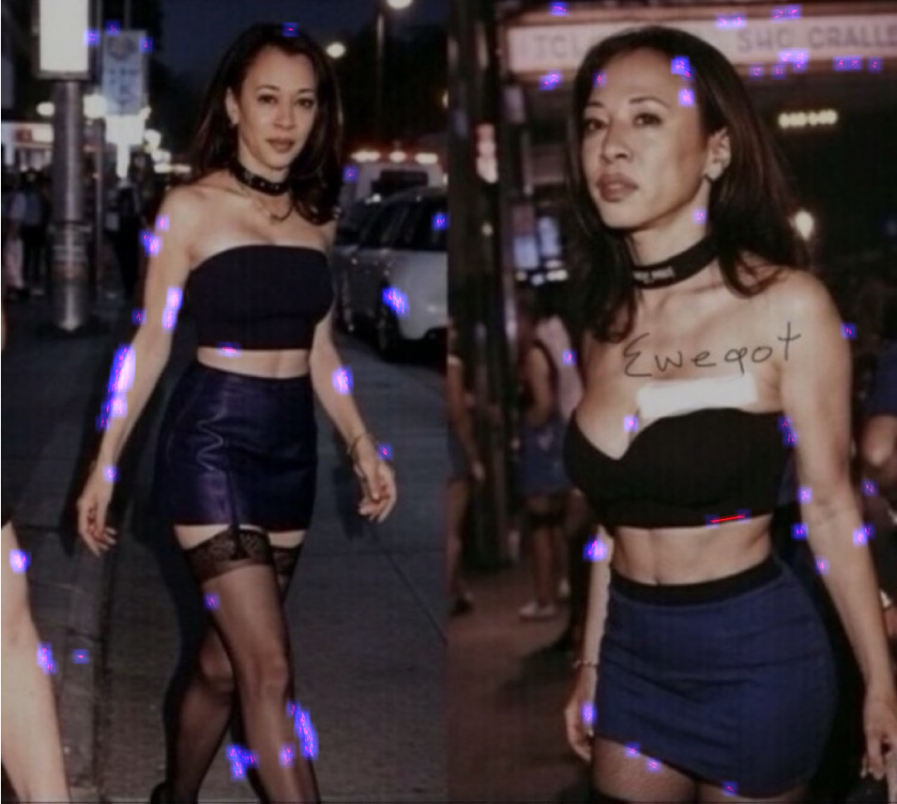 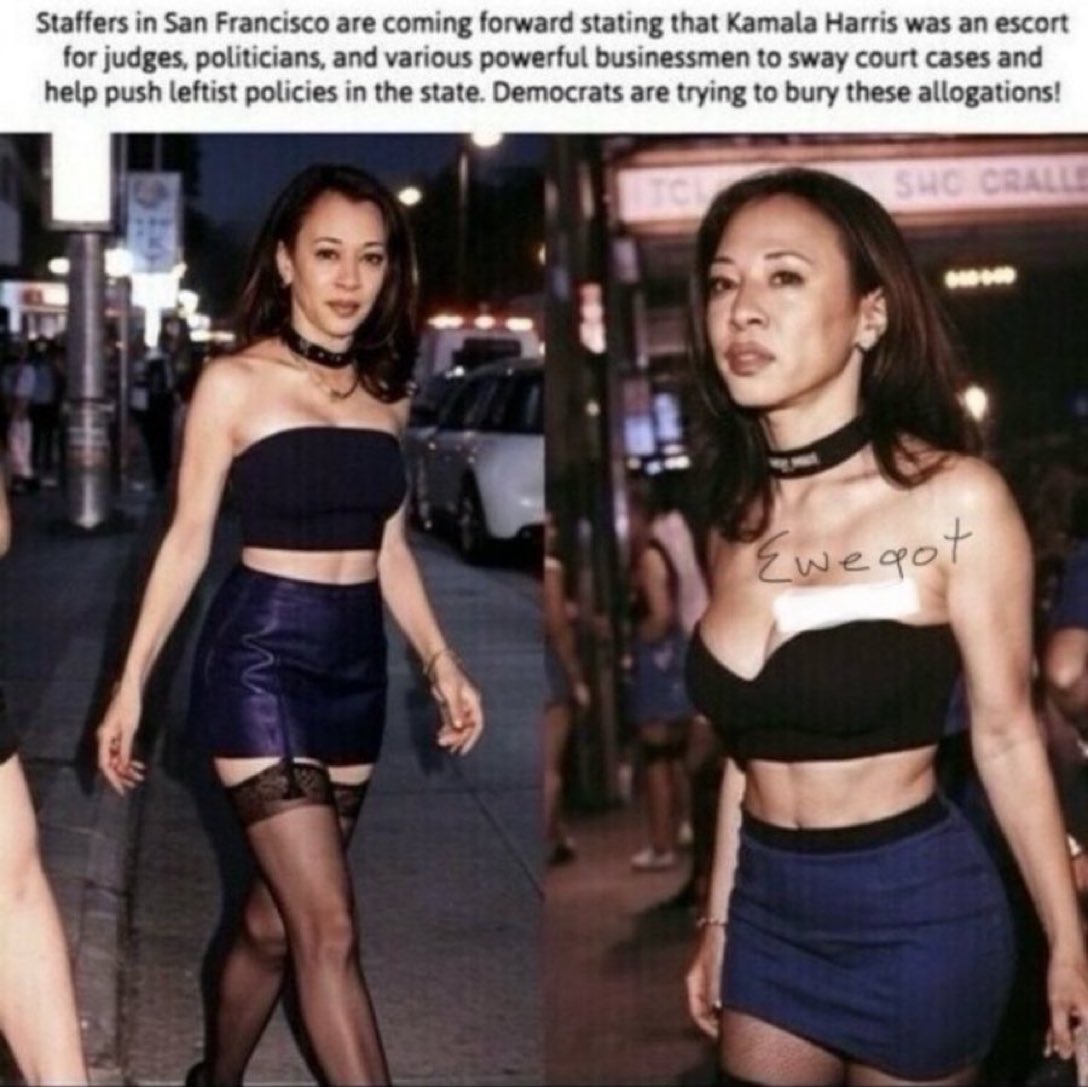 Hugging Face: Los resultados muestran un 90% de probabilidades de que esté creada con IA.
Forensically: Demuestra la detección de clonación de imágenes.
Búsqueda inversa de la imagen con Google, Yandex y TinEye: No existen registros anteriores de esta imagen al 1 de agosto de 2024.
Con las tres pruebas realizadas se concluye que es una imagen creada con IA, con la finalidad de desinformar contra Kamala Harris.
El post donde se publicó esta información obtuvo 5.250 ‘me gusta’, 367 comentarios y más de 580.000 visualizaciones.
ANÁLISIS Y RESULTADOS
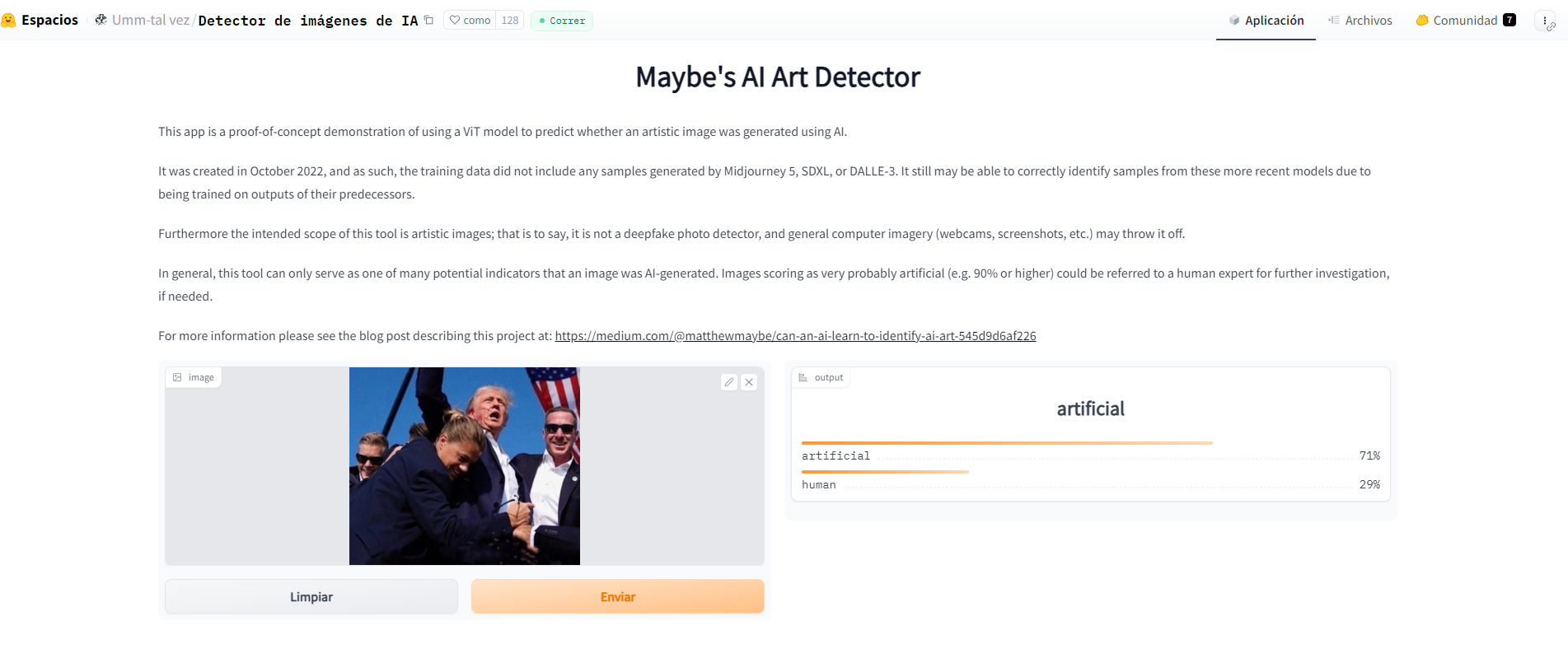 Donald J. Trump 
Ex presidente y candidato presidencial del Partido Republicano.
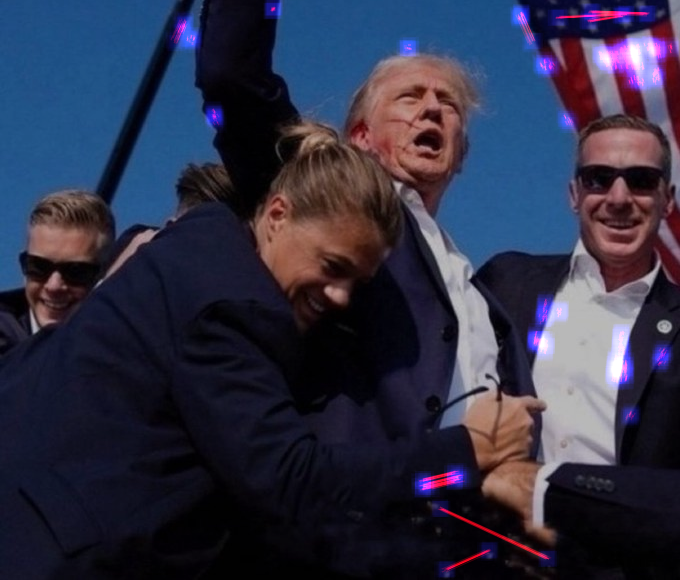 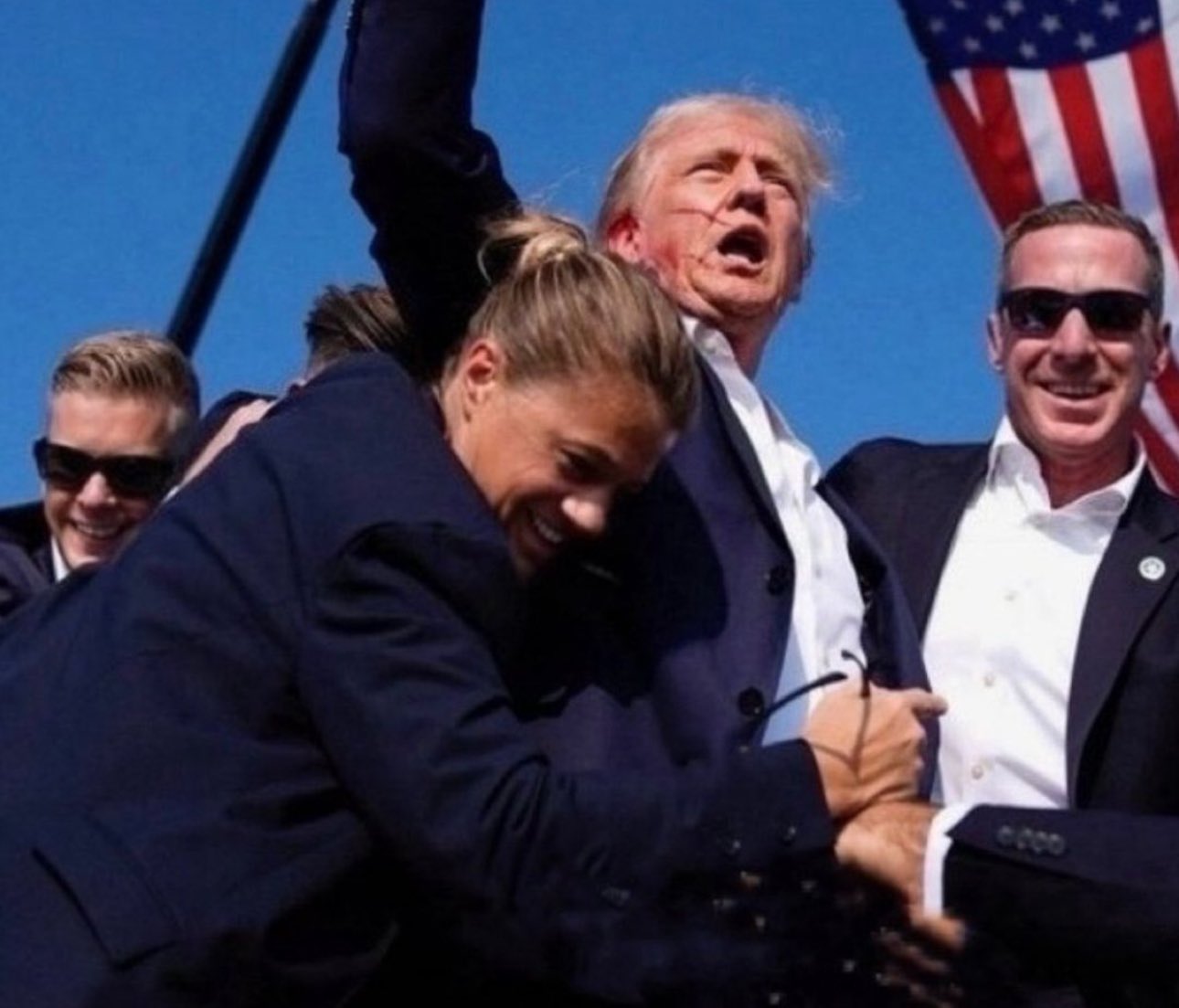 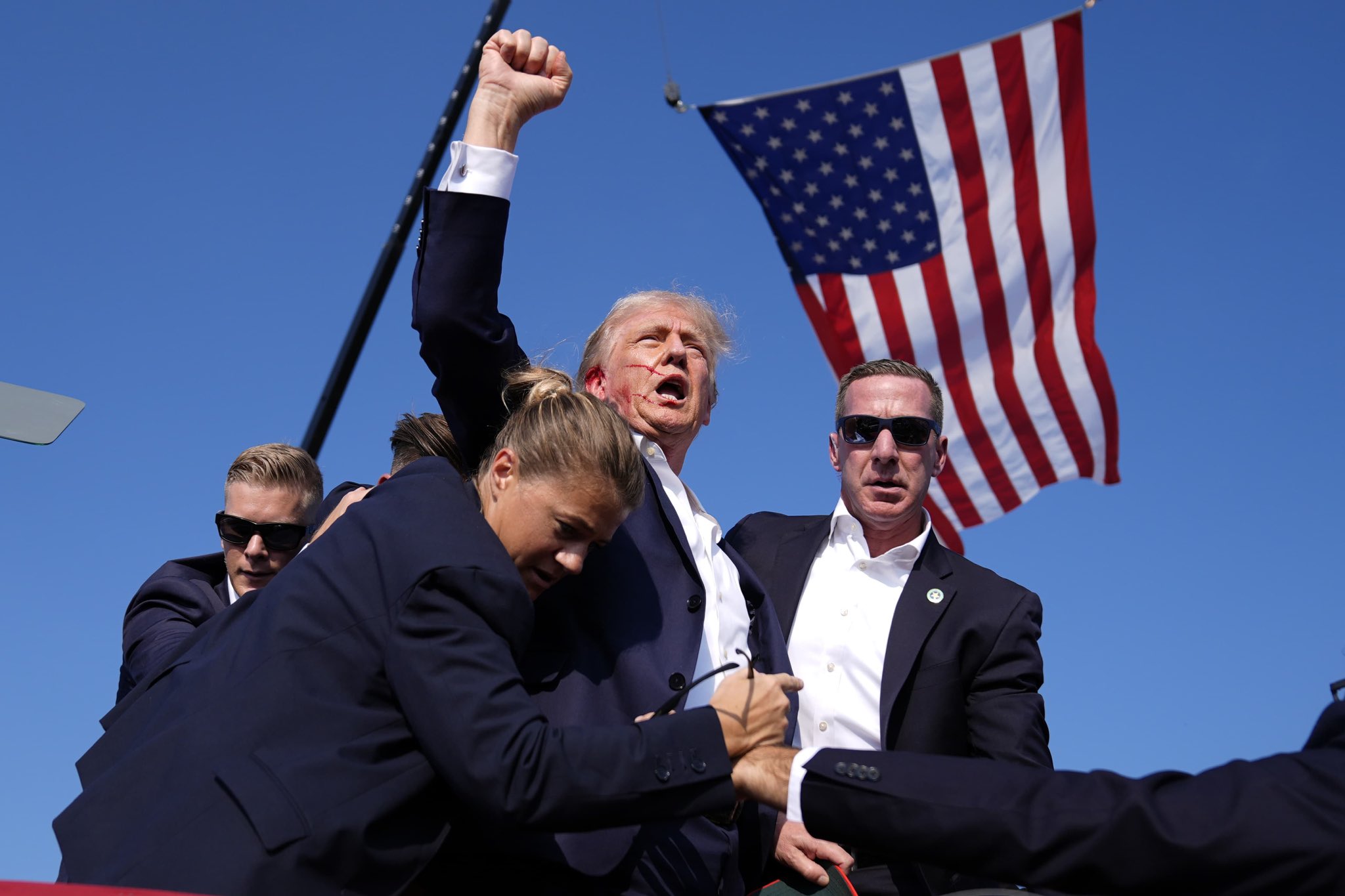 Hugging Face: Los resultados muestran un 71% de probabilidades de que esté creada con IA.
Forensically: Demuestra la detección de clonación de imágenes.
Búsqueda inversa de la imagen con Google, Yandex y TinEye: Se comprueba que la imagen ha sido manipulada.
El autor de la imagen original es Evan Vucci, fotógrafo de la agencia The Associated Press. En dicha imagen, los agentes de los Servicios Secretos no aparecen sonriendo, sino con rostro serio.
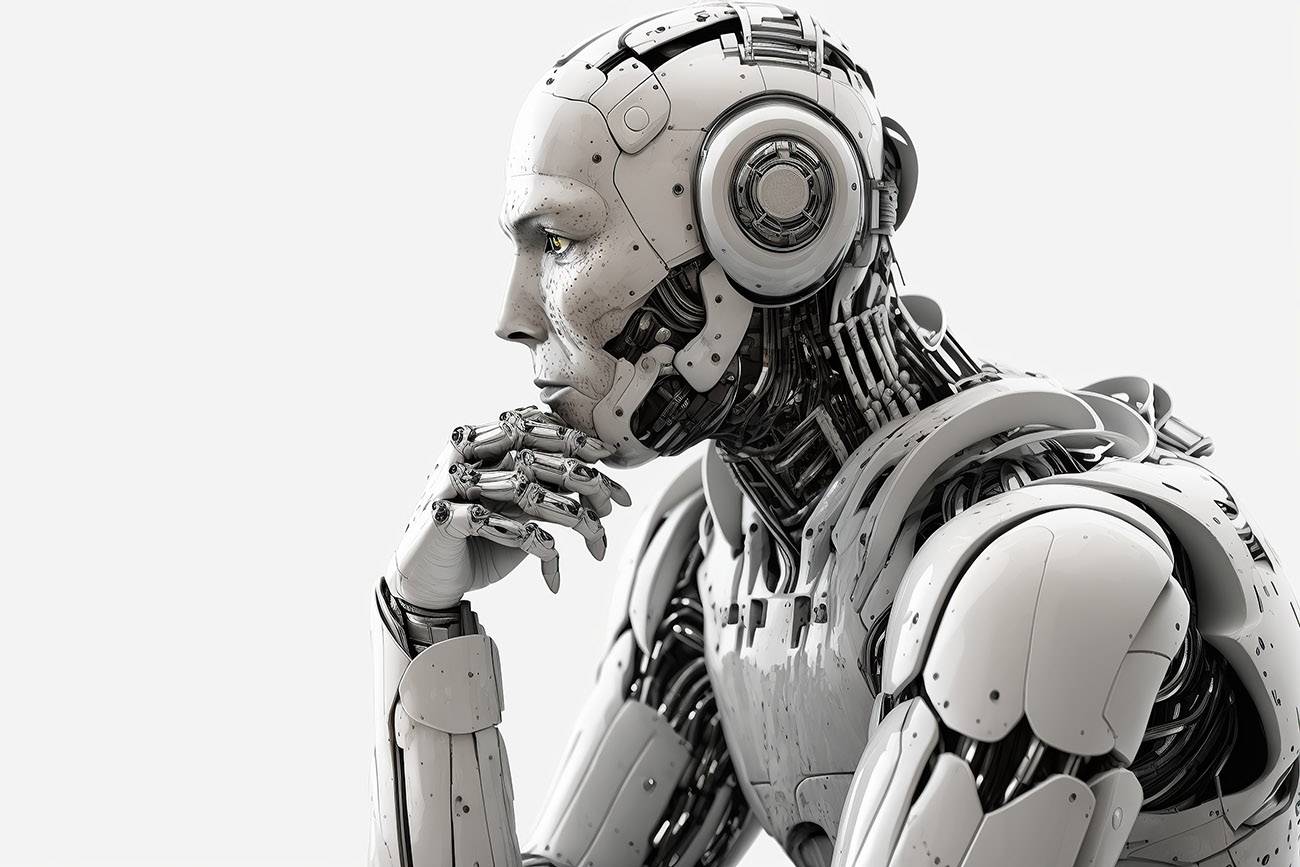 DEBATE Y CONCLUSIONES
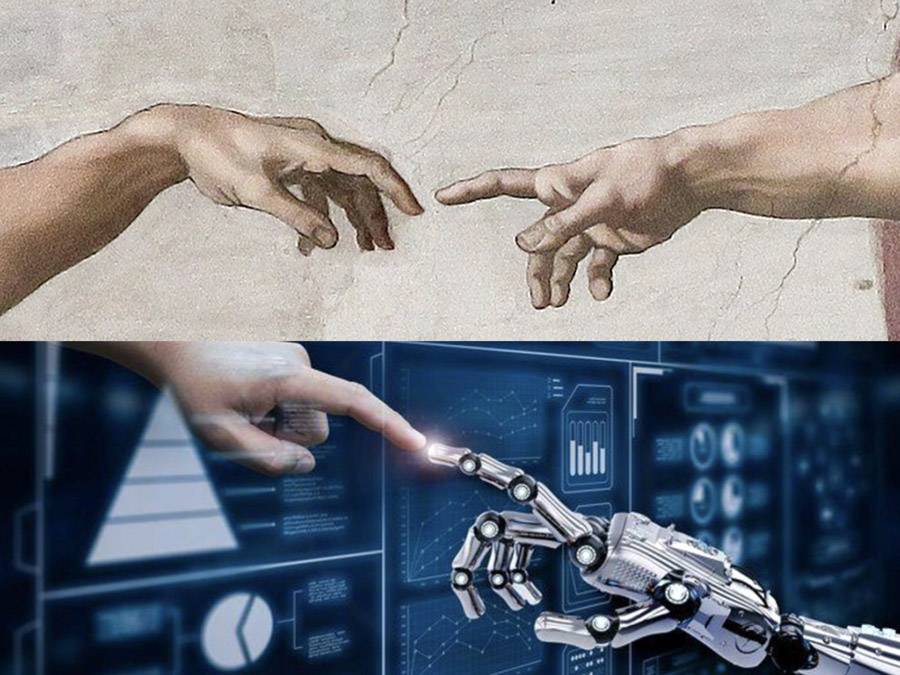 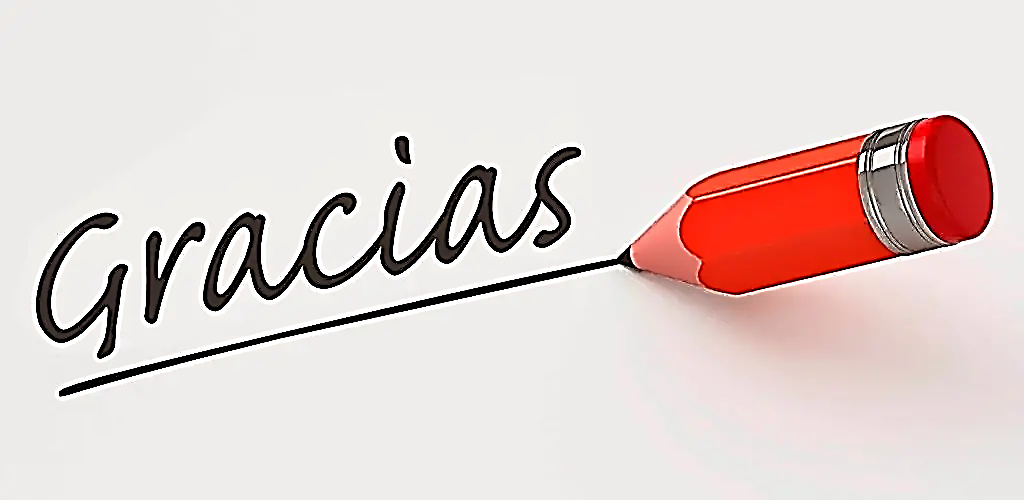